Name-Shinde Ajay Dattatraya
Cadre- ACST
Topic-Zip and unzip files to optimize size.
History
The ZIP file format was created by Phil Katz of PKWARE. He created the format after PKWARE had a lawsuit filed against them by Systems Enhancement Associates (SEA) claiming that his archiving products, named PKARC, were derivatives of SEA's ARC archiving system. The name "zip" (meaning "move at high speed") was suggested by Katz's friend, Robert Mahoney.
Design
ZIP files are archives that store multiple files. ZIP allows contained files to be compressed using many different methods, as well as simply storing a file without compressing it. Each file is stored separately, allowing different files in the same archive to be compressed using different methods. Because the files in a ZIP archive are compressed individually it is possible to extract them, or add new ones, without applying compression or decompression to the entire archive.
Compression methods
The .ZIP File Format Specification documents the following compression methods: Store (no compression), Shrink, Reduce (levels 1-4), Implode, Deflate, Deflate64, bzip2, LZMA (EFS), WavPack, and PPMd. The most commonly used compression method is DEFLATE, which is described in IETF RFC 1951.
Encryption
ZIP supports a simple password-based symmetric encryption system, which is documented in the ZIP specification, and known to be seriously flawed. In particular, it is vulnerable to known-plaintext attacks, which are in some cases made worse by poor implementations of random-number generators.
Combination with other file formats
The .ZIP file format allows for a comment containing up to 65,535 (216−1) bytes of data to occur at the end of the file after the central directory. Also, because the central directory specifies the offset of each file in the archive with respect to the start, it is possible for the first file entry to start at an offset other than zero, although some tools, for example gzip, will not process archive files that do not start with a file entry at offset zero.
Limits
The minimum size of a .ZIP file is 22 bytes. Such empty zip file contains only an End of Central Directory Record (EOCD)
The maximum size for both the archive file and the individual files inside it is 4,294,967,295 bytes (232−1 bytes, or 4 GiB minus 1 byte) for standard ZIP. For ZIP64, the maximum size is 18,446,744,073,709,551,615 bytes (264−1 bytes, or 16 EiB minus 1 byte).
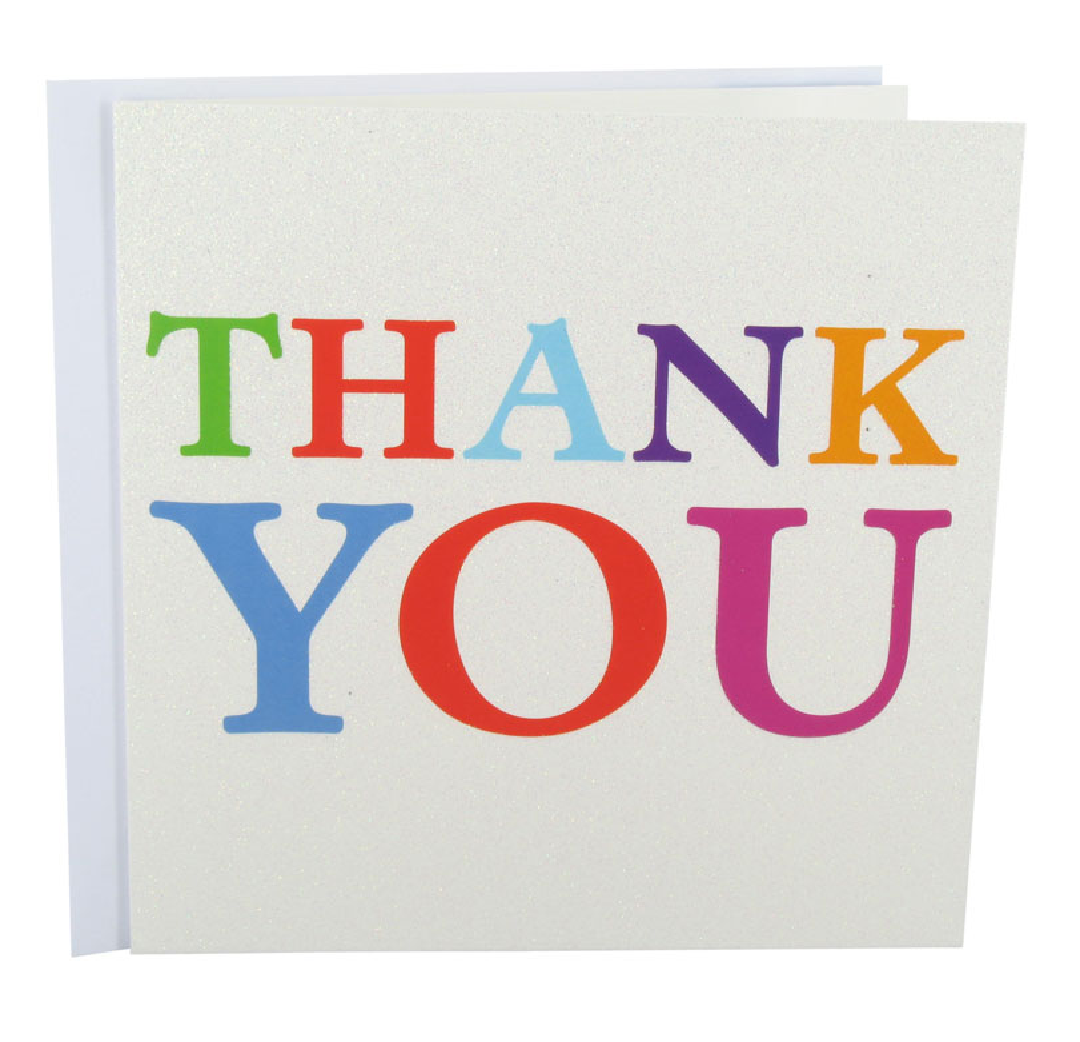